Βιοχημεία
Ενότητα 19: Λιπίδια: 
Καταβολισμός των κορεσμένων λιπαρών οξέων

Γρηγόριος Διαμαντίδης, Καθηγητής
Τμήμα Γεωπονίας
Άδειες Χρήσης
Το παρόν εκπαιδευτικό υλικό υπόκειται σε άδειες χρήσης Creative Commons. 
Για εκπαιδευτικό υλικό, όπως εικόνες, που υπόκειται σε άλλου τύπου άδειας χρήσης, η άδεια χρήσης αναφέρεται ρητώς.
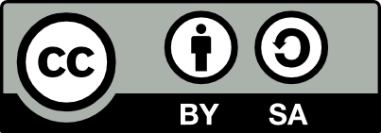 2
Χρηματοδότηση
Το παρόν εκπαιδευτικό υλικό έχει αναπτυχθεί στα πλαίσια του εκπαιδευτικού έργου του διδάσκοντα.
Το έργο «Ανοικτά Ακαδημαϊκά Μαθήματα στο Αριστοτέλειο Πανεπιστήμιο Θεσσαλονίκης» έχει χρηματοδοτήσει μόνο τη αναδιαμόρφωση του εκπαιδευτικού υλικού. 
Το έργο υλοποιείται στο πλαίσιο του Επιχειρησιακού Προγράμματος «Εκπαίδευση και Δια Βίου Μάθηση» και συγχρηματοδοτείται από την Ευρωπαϊκή Ένωση (Ευρωπαϊκό Κοινωνικό Ταμείο) και από εθνικούς πόρους.
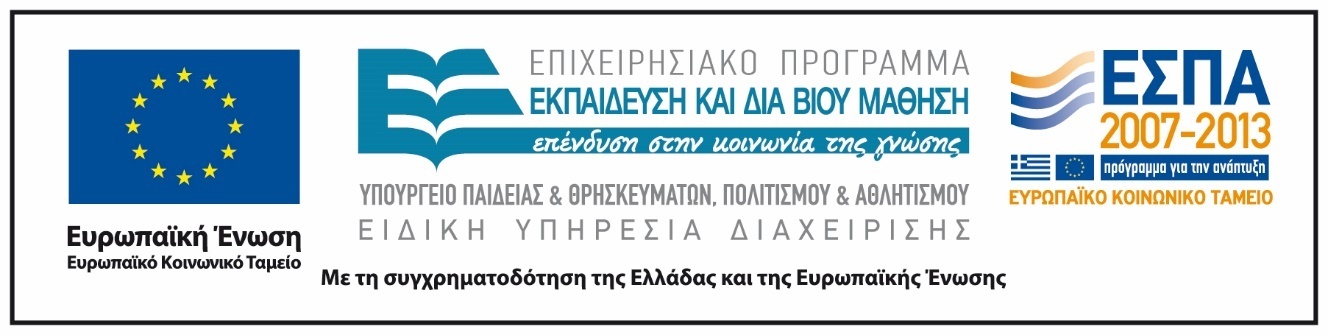 3
Λιπίδια: Καταβολισμός των κορεσμένων λιπαρών οξέων
Περιεχόμενα ενότητας
Οι τριακυλογλυκερόλες.
Τα γλυκερίδια.
Τα τριγλυκερίδια.
Τα λίπη και τα έλαια.
Χρήση των ελαίων  για τη σύνθεση υδατανθράκων στους βλαστάνοντες σπόρους.
Η β-οξείδωση των κορεσμένων λιπαρών οξέων.
Η πλήρης οξείδωση σε νερό και σε διοξείδιο του άνθρακα ενός κορεσμένου λιπαρού οξέος με στόχο την παραγωγή ενέργειας (ΑΤΡ).
5
Α. ΚΑΤΑΤΑΞΗ ΛΙΠΙΔΙΩΝ ΜΕ ΒΑΣΗ ΤΙΣ ΔΟΜΙΚΕΣ ΟΜΟΙΟΤΗΤΕΣ ΤΟΥΣ
(ΚΟΗ ή ΝaΟΗ)
βρασμός
Δεν περιέχουν λιπαρά οξέα
Περιέχουν λιπαρά οξέα
ΛΙΠΙΔΙΑ ΠΟΥ ΔΕΝ
ΤΡΟΠΟΠΟΙΟΥΝΤΑΙ
Μη σαπωνοποιήσιμα
λιπίδια
ΛΙΠΙΔΙΑ ΠΟΥ
ΤΡΟΠΟΠΟΙΟΥΝΤΑΙ
Σαπωνοποιήσιμα
λιπίδια
GrD
Β. ΚΑΤΑΤΑΞΗ ΛΙΠΙΔΙΩΝ ΜΕ ΒΑΣΗ ΤΟ ΒΙΟΛΟΓΙΚΟ ΤΟΥΣ ΡΟΛΟ
ΕΝΕΡΓΕΙΑΚΑ ΛΙΠΙΔΙΑ
(π.χ. οι τριακυλογλυκερόλες)
1
ΔΟΜΙΚΑ ΛΙΠΙΔΙΑ
(π.χ. τα γλυκεροφωσφολιπίδια, τα σφιγκολιπίδια, η χοληστερόλη)
2
Ανήκουν στα σαπωνοποιήσιμα λιπίδια γιατί περιέχουν λιπαρά οξέα
ΒΙΟΛΟΓΙΚΩΣ ΕΝΕΡΓΑ ΛΙΠΙΔΙΑ
(π.χ., το αραχιδονικό οξύ, οι βιταμίνες D, Α, Κ, Ε & άλλα)
3
GrD
Τι είναι 
οι τριακυλογλυκερόλες, τα τριγλυκερίδια, τα γλυκερίδια,  τα λίπη, τα  έλαια, τα ουδέτερα λίπη;
.....είναι εστέρες της γλυκερόλης με λιπαρά οξέα....
GrD
ΓΛΥΚΕΡΟΛΗ
Δημιουργία εστερικού δεσμού
GrD
Μονο-ακυλο-γλυκερόλη
GrD
GrD
ΓΛΥΚΕΡΟΛΗ
Εστερικός δεσμός
Ακύλιο λιπαρού οξέος
ΜΟΝΟ-ακυλο-γλυκερόλη
GrD
Τρι-ακυλο-γλυκερόλη
(τριγλυκερίδιο)
GrD
Τρι-ακυλο-γλυκερόλη
(τριγλυκερίδιο)
GrD
ΓΛΥΚΕΡΟΛΗ
ΟΗ
ΟΗ
ΟΗ
Λιπαρό οξύ
Λιπαρό οξύ
Λιπαρό οξύ
Τρι-ακυλο-γλυκερόλη
(τριγλυκερίδιο)
GrD
Ακόρεστο λιπαρό οξύ με Δ9   (cis διαμόρφωση)
Ελαϊκό οξύ 18:1Δ9 (cis)
GrD
ΓΛΥΚΕΡΟΛΗ
ακύλιο
κορεσμένο ακύλιο
κορεσμένο ακύλιο
ακόρεστο
Τρι-ακυλο-γλυκερόλη
(τριγλυκερίδιο)
GrD
ΤΡΙΑΚΥΛΟ-ΓΛΥΚΕΡΟΛΕΣ
Υπο-ομάδα: ΛΙΠΗ
ΓΛΥΚΕΡΟΛΗ
Στα λίπη ή βούτυρα 
(στερεά στους 20 βαθμούς Κελσίου)
τα λιπαρά οξέα των τριακυλογλυκερολών 
είναι κορεσμένα
κορεσμένο ακύλιο
κορεσμένο ακύλιο
κορεσμένο ακύλιο
GrD
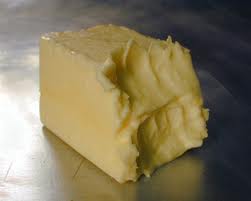 Τριακυλογλυκερόλη με τρία κορεσμένα λιπαρά οξέα
(ζωικό λίπος)
GrD
Στα έλαια φυτικής προέλευσης 
(υγρά στους 20 βαθμούς Κελσίου)
τα λιπαρά οξέα των τριακυλογλυκερολών 
είναι ακόρεστα
ΓΛΥΚΕΡΟΛΗ
ακύλιο
ακύλιο
κορεσμένο ακύλιο
ακόρεστο
ακόρεστο
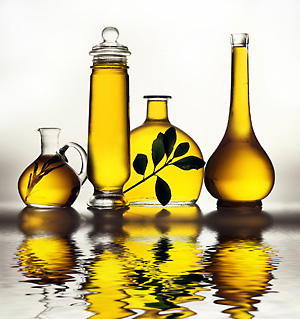 ΤΡΙΑΚΥΛΟ-ΓΛΥΚΕΡΟΛΕΣ
Υπο-ομάδα: ΕΛΑΙΑ
GrD
Τριακυλογλυκερόλη με δύο ακόρεστα και ένα κορεσμένο λιπαρό οξύ
(φυτικό έλαιο)
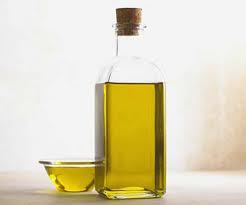 GrD
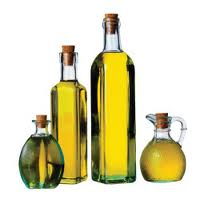 Τριακυλογλυκερόλη με δύο ακόρεστα και ένα κορεσμένο λιπαρό οξύ
(φυτικό έλαιο)
ΤΡΙΑΚΥΛΟ-ΓΛΥΚΕΡΟΛΕΣ
Υπο-ομάδα: ΛΙΠΗ
ΤΡΙΑΚΥΛΟ-ΓΛΥΚΕΡΟΛΕΣ
Υπο-ομάδα: ΕΛΑΙΑ
ΓΛΥΚΕΡΟΛΗ
ΓΛΥΚΕΡΟΛΗ
ακύλιο
ακύλιο
Σε τι χρησιμεύουν σε έναν οργανισμό;
κορεσμένο ακύλιο
κορεσμένο ακύλιο
κορεσμένο ακύλιο
κορεσμένο ακύλιο
ακόρεστο
ακόρεστο
1η περίπτωση: τα φυτά συνθέτουν και αποθηκεύουν έλαια στους σπόρους.
Κατά τη φύτρωση τα έλαια χρησιμοποιούνται ως πρώτη ύλη για τη σύνθεση των υδατανθράκων των νεαρών φυταρίων μέχρις ότου αυτά αρχίσουν να φωτοσυνθέτουν... (γλυοξυλικός κύκλος αντιδράσεων)

Μόνον σε αυτή την περίπτωση τα λίπη/έλαια μετατρέπονται σε υδατάνθρακες...
Η στρατηγική των φυτών να αποθηκεύουν έλαια στους σπόρους εξυπηρετεί δύο στόχους:
Στη μονάδα όγκου αποθηκεύουν μεγάλες ποσότητες ενέργειας και ατόμων άνθρακα σε άνυδρη κατάσταση.
Καθώς τα έλαια είναι ελαφρύτερα από το νερό, οι ελαιούχοι σπόροι επιπλέουν και διαμοιράζονται στο περιβάλλον με τα επιφανειακά νερά.
Οι σπόροι των φυτών περιέχουν σε μικρό ή μεγάλο βαθμό έλαια.

Στην ιδιότητα αυτή στηρίζεται η βιομηχανία σπορέλαιων: ηλιέλαιο (ηλιανθέλαιο), αραβοσιτέλαιο, σογιέλαιο, βαμβακέλαιο, σησαμέλαιο, φοινικέλαιο, κ.ά.
Το λάδι της ελιάς προέρχεται από τη σάρκα του καρπού της ελιάς. Το λάδι του πυρήνα της ελιάς ονομάζεται πυρηνέλαιο.
2η περίπτωση: στους ζωικούς οργανισμούς η περίσσεια ατόμων άνθρακα και ενέργειας αποθηκεύεται με τη μορφή των λιπών (τριακυλογλυκερολών) στο λιπώδη ιστό.
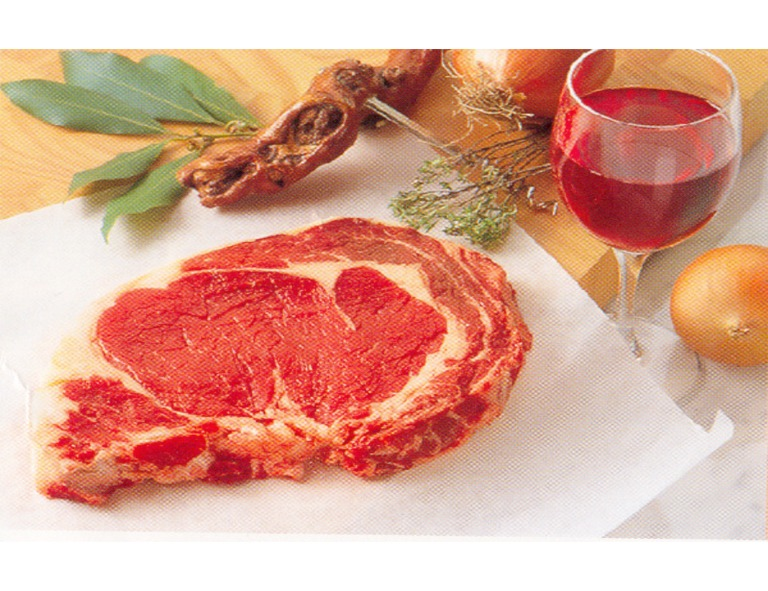 Όταν ο ζωικός οργανισμός χρειάζεται ενέργεια ή άτομα άνθρακα υδρολύει τα λίπη/έλαια και απελευθερώνονται λιπαρά οξέα, τα οποία διασπώνται οξειδωτικά («καίγονται»).

 Π.χ. Όταν ο οργανισμός χρειάζεται ενέργεια διασπά τα λιπαρά οξέα  πλήρως σε CO2 και Η2Ο
και απελευθερώνεται ενέργεια που αποθηκεύεται 
στο μόριο της ΑΤΡ που στη συνέχεια καλύπτει τις ενεργειακές ανάγκες του κυττάρου
Ο καταβολισμός των κορεσμένων λιπαρών οξέων:
Οι αντιδράσεις της β-οξείδωσης
1. Ενεργοποίηση του λιπαρού οξέος στο κυτταροδιάλυμα: κατανάλωση ενέργειας και «φόρτωσή» του στο συνένζυμο Α (CoA-SH)
2. Το λιπαρό οξύ από το CoA-SH «φορτώνεται» στην καρνιτίνη και με τη μορφή αυτή διαπερνά τις μεμβράνες του μιτοχονδρίου και εισέρχεται στην μήτρα του μιτοχονδίου, όπου πάλι «φορτώνεται» στο συνένζυμο Α
Στο κυτταροδιάλυμα:
Άκυλο-CoA + καρνιτίνη → ακυλο-καρνιτίνη + CoA-SH
Στη μήτρα του μιτοχονδρίου:
ακυλο-καρνιτίνη + CoA-SH → Άκυλο-CoA + καρνιτίνη
3. Με τη μορφή του άκυλο-CoA το λιπαρό οξύ εισέρχεται σε ένα κύκλο αντιδράσεων που ονομάζεται β-οξείδωση
Σύνοψη
Αντιδράσεις διάσπασης ενός λιπαρού οξέος: η -οξείδωση
GrD
Λιπαρό οξύ με n άνθρακες 
που φέρεται από το CoA
Λιπαρό οξύ με n-2 άνθρακες που 
φέρεται από το CoA
Αντιδράσεις διάσπασης ενός λιπαρού οξέος: η β-οξείδωση
Σε κάθε κύκλο 
αντιδράσεων της β-οξείδωσης απομακρύνονται ΔΥΟ άνθρακες με τη μορφή  ακετυλίου και ανάγεται ένα FAD και ένα NAD+
Αντιδράσεις 
-οξείδωσης
GrD
Αντιδράσεις 
-οξείδωσης
GrD
Σύνολο προϊόντων β-οξείδωσης ενός λιπαρού οξέος με 16 άτομα άνθρακα: 
8 ακετυλο-CoA και 7 NADH+H+ και 7 FADH2
Αντιδράσεις 
β-οξείδωσης
GrD
1. Ποιά η τύχη των ηλεκτρονίων που φέρονται από το NAD & FAD;
Αυτά οδηγούνται  στο οξυγόνο διαμέσου της ΑΝΑΠΝΕΥΣΤΙΚΗΣ ΑΛΥΣΙΔΑΣ
2. Ποιά η τύχη των ακετυλίων;
Τροφοδοτούν τον κύκλο ΚREBS
GrD
ΛΙΠΑΡΑ ΟΞΕΑ
Ακετυλο-CoA
CH3CO-S-CoA
β-οξείδωση
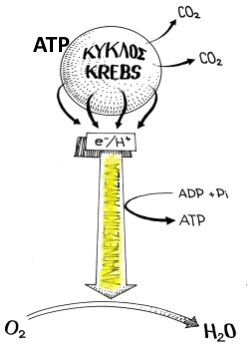 NADH
FADH2
Σύνοψη πλήρους οξειδωτικής διάσπασης των λιπαρών οξέων με τελικά προϊόντα το Η2Ο και το CO2 και στόχο την παραγωγή μορίων ΑΤΡ
GrD
GrDiamantidis
Αντιδράσεις 
β-οξείδωσης
Ακετυλο-CoA
[CH3CO-CoA]
Λιπαρό οξύ
Πλήρης οξείδωση ενός λιπαρού οξέος σε CO2 & H2O
e-
H+
ATP
Αναπνευστική αλυσίδα
CO2
Οξειδωτική φωσφορυλίωση
H2O
CO2
Kύκλος ΚREBS
e-
H+
e-
H+
O2
ATP
GrD
Πλήρης οξείδωση σε νερό και CO2 ενός λιπαρού οξέος με 16 άτομα άνθρακα
GrD
ΠΑΛΜΙΤΙΚΟ ΟΞΥ (C16)
2 ATP για την ενεργοποίηση
21 ATP
x7
NADH+H+
β-οξείδωση
14 ATP
x7
FADH2
Ενεργειακή απόδοση πλήρους
 διάσπασης του παλμιτικού 
οξέος (C16) σε CO2 και σε Η2Ο
ΑΚΕΤΥΛΟ-CoA
x8
ΚΥΚΛΟΣ ΚREBS
x8
72 ATP
x3
NADH+H+
16 ATP
FADH2
131-2 ATP
 ή
129 ΑΤΡ
8 ATP
ATP
Η2Ο + 16 CO2
GrD
ΘΕΜΑ: Περιγράψτε τις κυριότερες αντιδράσεις πλήρους
διάσπασης σε CO2 και σε Η2Ο ενός κορεσμένου λιπαρού οξέος
σε αερόβιες συνθήκες.

Ποιός ο τελικός στόχος των αντιδράσεων αυτών;
GrD
Σημείωμα Χρήσης Έργων Τρίτων (1/4)
Το Έργο αυτό κάνει χρήση των ακόλουθων έργων:
Εικόνες
Εικόνα 1: Ζωικό λίπος. http://oiko-iasis.blogspot.gr/2012_10_01_archive.html
Εικόνα 2: Έλαια φυτικής προέλευσης. http://oliviart-gr.blogspot.gr/2013/07/20.html
Εικόνα 3: Φυτικά έλαια. http://www.e-student.gr/showthread.php?t=180
Εικόνα 4: Φυτικό έλαιο. http://www.eg.all.biz/el/aravositlaio-kalampoklaio-bgg1063611
Σημείωμα Χρήσης Έργων Τρίτων (2/4)
Εικόνα 5: Τεμάχιο κρέατος. http://www.leboeufalamode.fr/boeuf/index.php/boucherie.html
Εικόνα 6: Κύκλος του Krebs. Γρ. Διαμαντίδης. 2007. Εισαγωγή στη Βιοχημεία. 3η Έκδοση. Θεσσαλονίκη: University Studio Press.
Εικόνα 7: Πλήρης οξείδωση σε νερό και CO2 ενός λιπαρού οξέος με 16 άτομα άνθρακα. Επεξεργασία Γρ. Διαμαντίδης.
Σημείωμα Χρήσης Έργων Τρίτων (3/4)
Το Έργο αυτό κάνει χρήση των ακόλουθων έργων:
Σχήματα
Σχήμα 1: Γλυκερόλη. Επεξεργασία Γρ. Διαμαντίδης (Biovia draw).
Σχήμα 2: Μονο-ακυλο-γλυκερόλη. Επεξεργασία Γρ. Διαμαντίδης (Biovia draw).
Σχήμα 3: Τρι-ακυλο-γλυκερόλη. Επεξεργασία Γρ. Διαμαντίδης (Biovia draw).
Σχήμα 4: Κορεσμένο λιπαρό οξύ με 18 άτομα άνθρακα. Επεξεργασία Γρ. Διαμαντίδης (Biovia draw).
Σημείωμα Χρήσης Έργων Τρίτων (4/4)
Σχήμα 5: Ακόρεστο λιπαρό οξύ με Δ9   (cis διαμόρφωση). Επεξεργασία Γρ. Διαμαντίδης (Biovia draw). 
Σχήμα 6: Τριακυλογλυκερόλη με τρία κορεσμένα λιπαρά οξέα. Επεξεργασία Γρ. Διαμαντίδης (Biovia draw). 
Σχήμα 7: Τριακυλογλυκερόλη με δύο ακόρεστα και ένα κορεσμένο λιπαρό οξύ. Επεξεργασία Γρ. Διαμαντίδης (Biovia draw). 
Σχήμα 8: Αντιδράσεις διάσπασης ενός λιπαρού οξέος: η -οξείδωση. Επεξεργασία Γρ. Διαμαντίδης.
Σημείωμα Αναφοράς
Copyright Αριστοτέλειο Πανεπιστήμιο Θεσσαλονίκης, Γρηγόριος Διαμαντίδης. «Βιοχημεία. Λιπίδια: Καταβολισμός των κορεσμένων λιπαρών οξέων.». Έκδοση: 1.0. Θεσσαλονίκη 2014. Διαθέσιμο από τη δικτυακή διεύθυνση: https://opencourses.auth.gr/courses/OCRS508/.
Σημείωμα Αδειοδότησης
Το παρόν υλικό διατίθεται με τους όρους της άδειας χρήσης Creative Commons Αναφορά - Παρόμοια Διανομή [1] ή μεταγενέστερη, Διεθνής Έκδοση. Εξαιρούνται τα αυτοτελή έργα τρίτων π.χ. φωτογραφίες, διαγράμματα κ.λ.π., τα οποία εμπεριέχονται σε αυτό και τα οποία αναφέρονται μαζί με τους όρους χρήσης τους στο «Σημείωμα Χρήσης Έργων Τρίτων».  


Ο δικαιούχος μπορεί να παρέχει στον αδειοδόχο ξεχωριστή άδεια να χρησιμοποιεί το έργο για εμπορική χρήση, εφόσον αυτό του ζητηθεί.               


[1] http://creativecommons.org/licenses/by-sa/4.0/
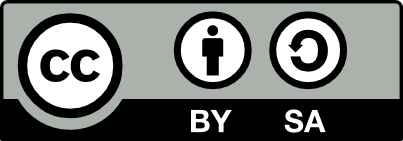 Τέλος ενότητας
Επεξεργασία: Χρυσάνθη ΧαρατσάρηΘεσσαλονίκη, Εαρινό εξάμηνο 2014-2015
Σημειώματα
Διατήρηση Σημειωμάτων
Οποιαδήποτε αναπαραγωγή ή διασκευή του υλικού θα πρέπει να συμπεριλαμβάνει:
το Σημείωμα Αναφοράς
το Σημείωμα Αδειοδότησης
τη δήλωση Διατήρησης Σημειωμάτων
το Σημείωμα Χρήσης Έργων Τρίτων (εφόσον υπάρχει)
μαζί με τους συνοδευόμενους υπερσυνδέσμους.